Nombre:
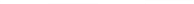 Portadas para historia
Autor:
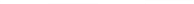